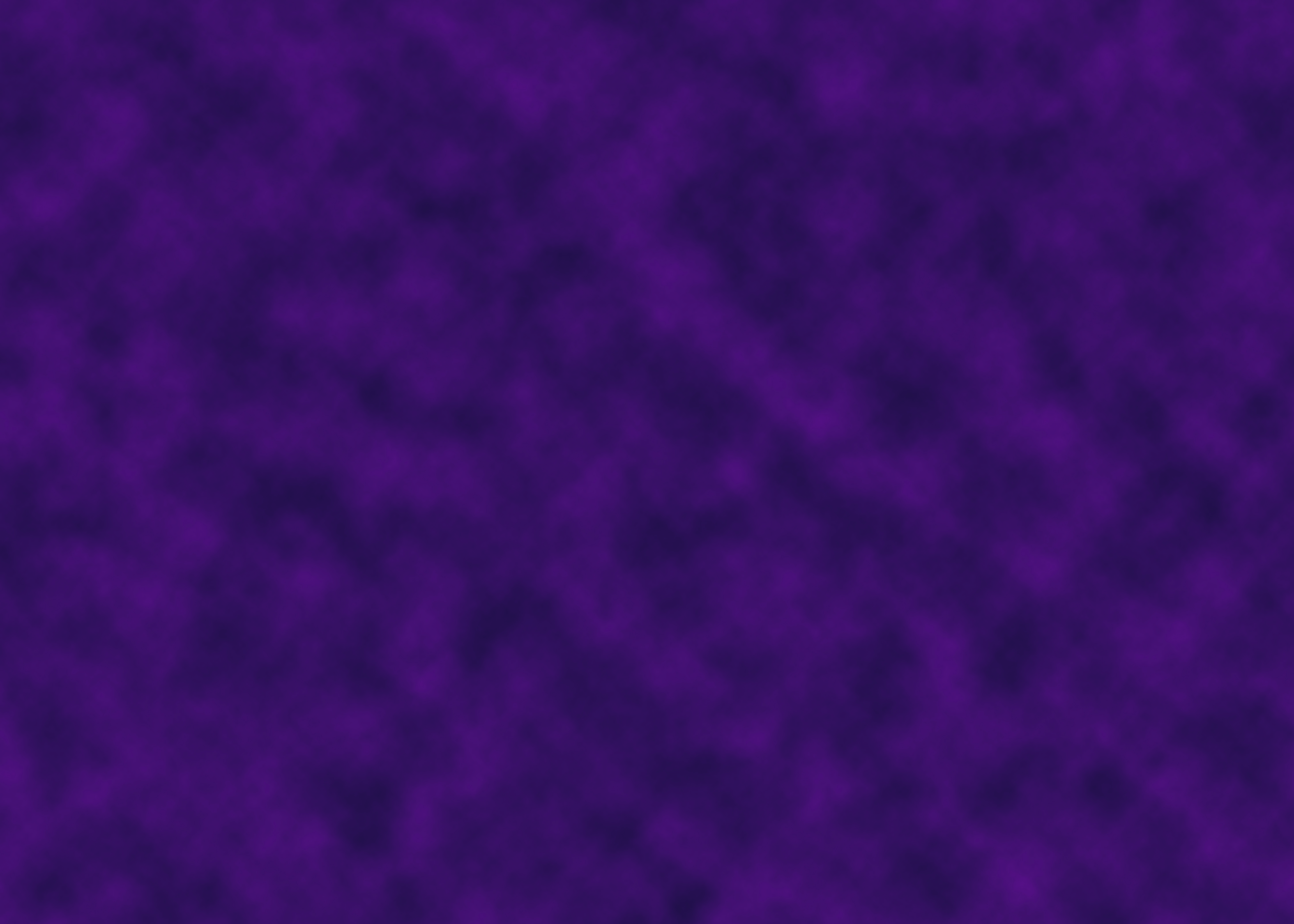 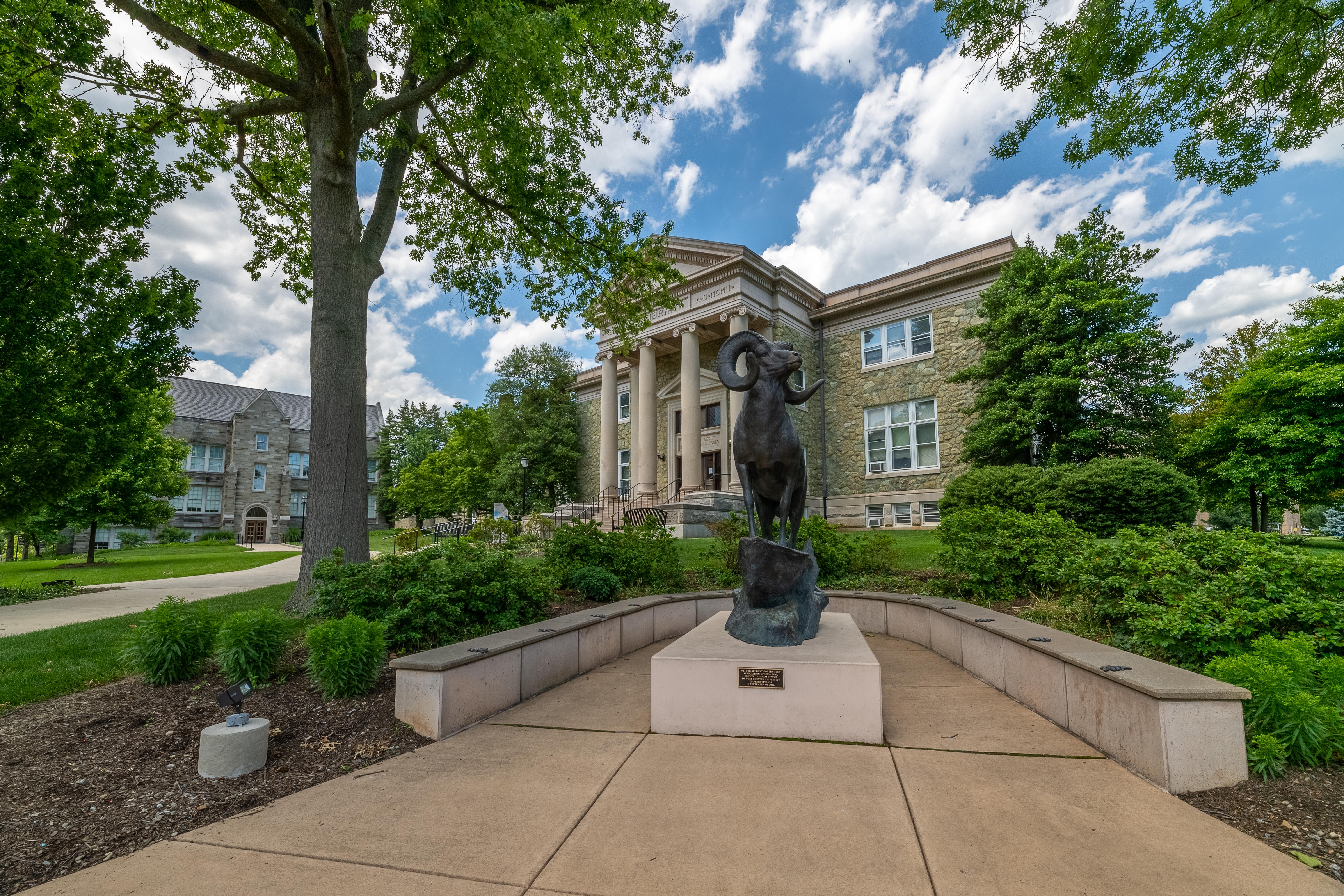 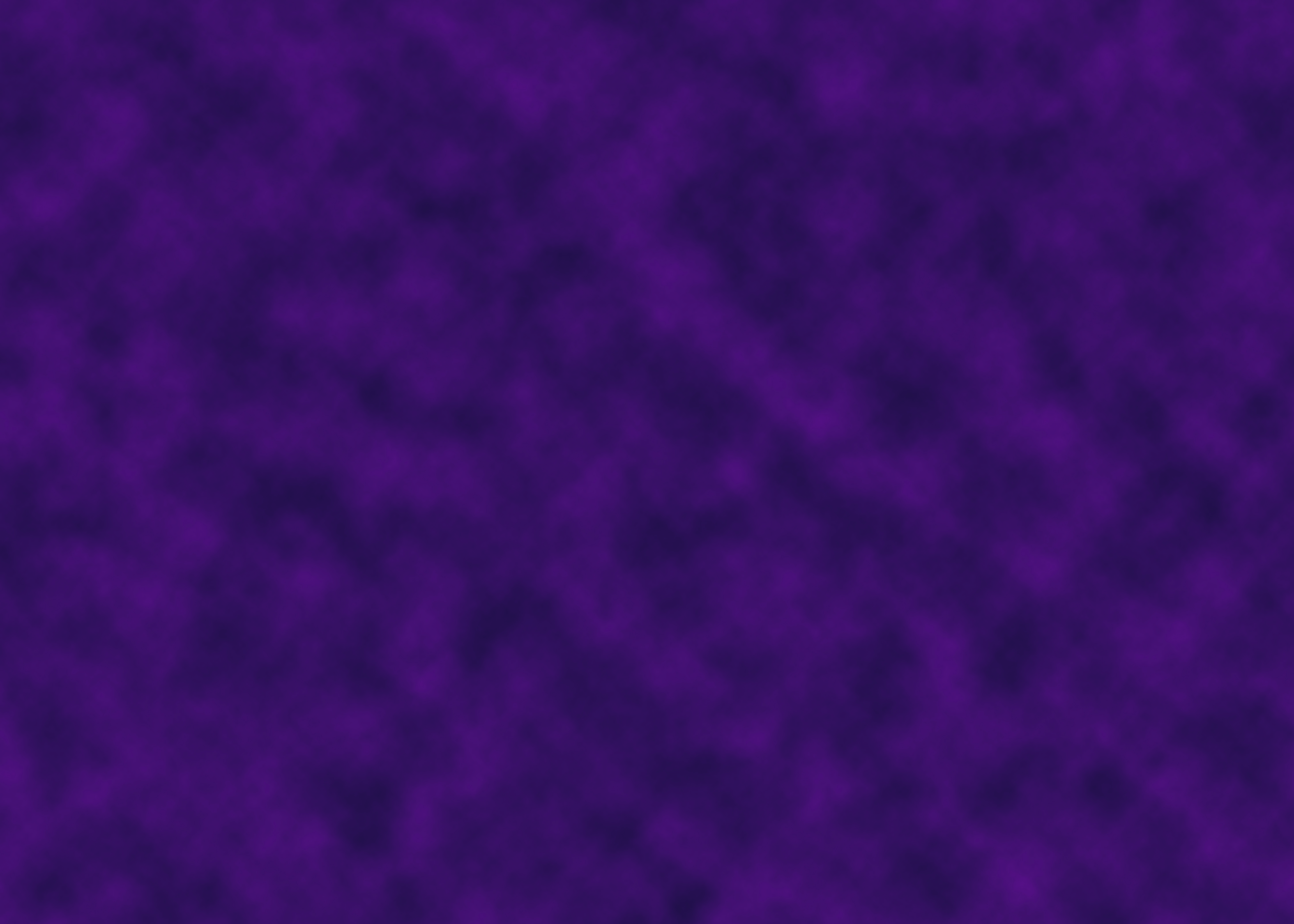 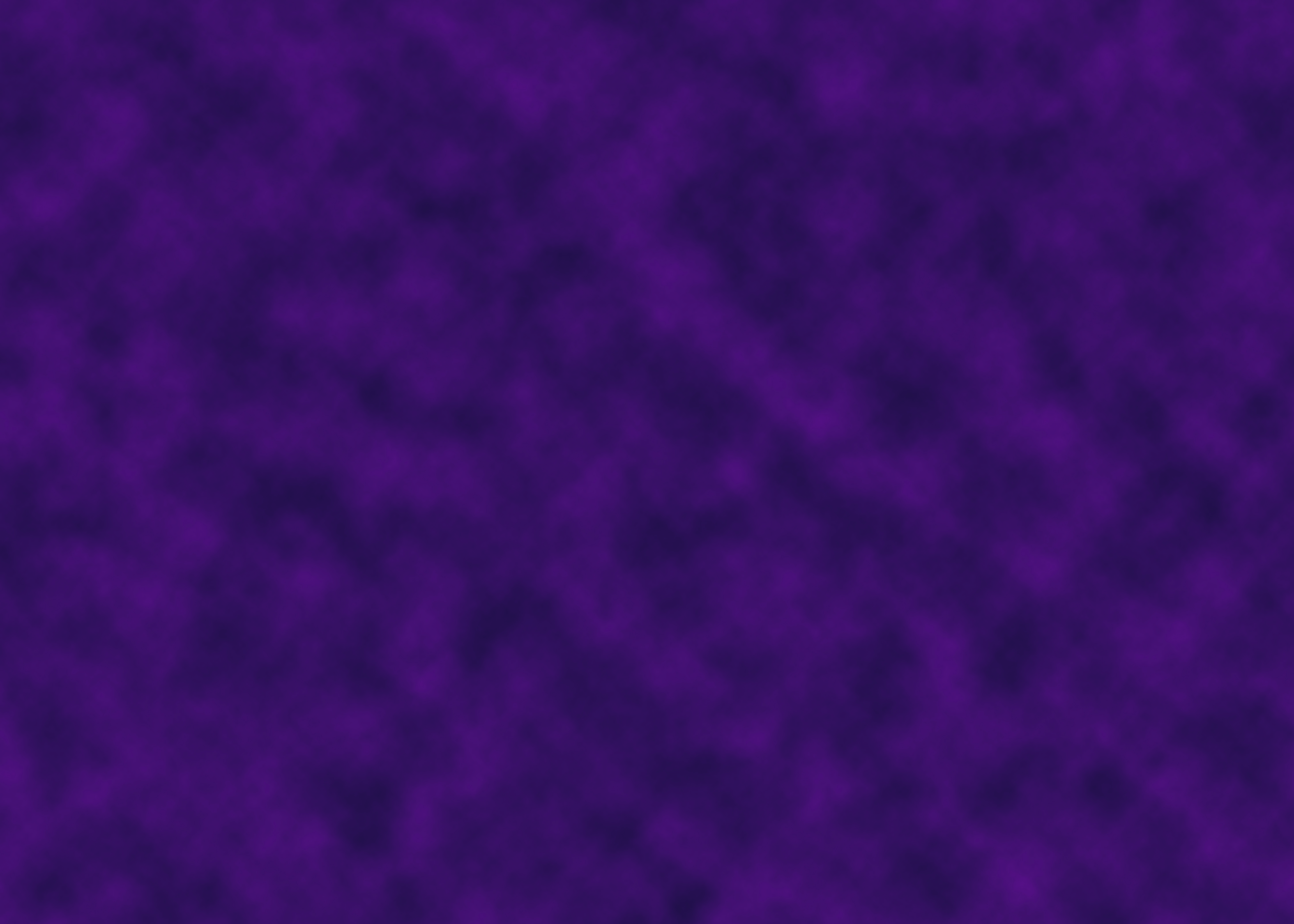 Student Feedback on Instructor
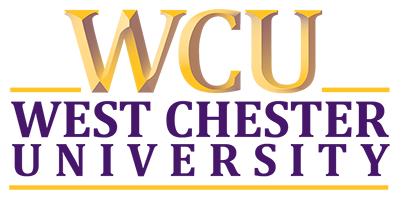 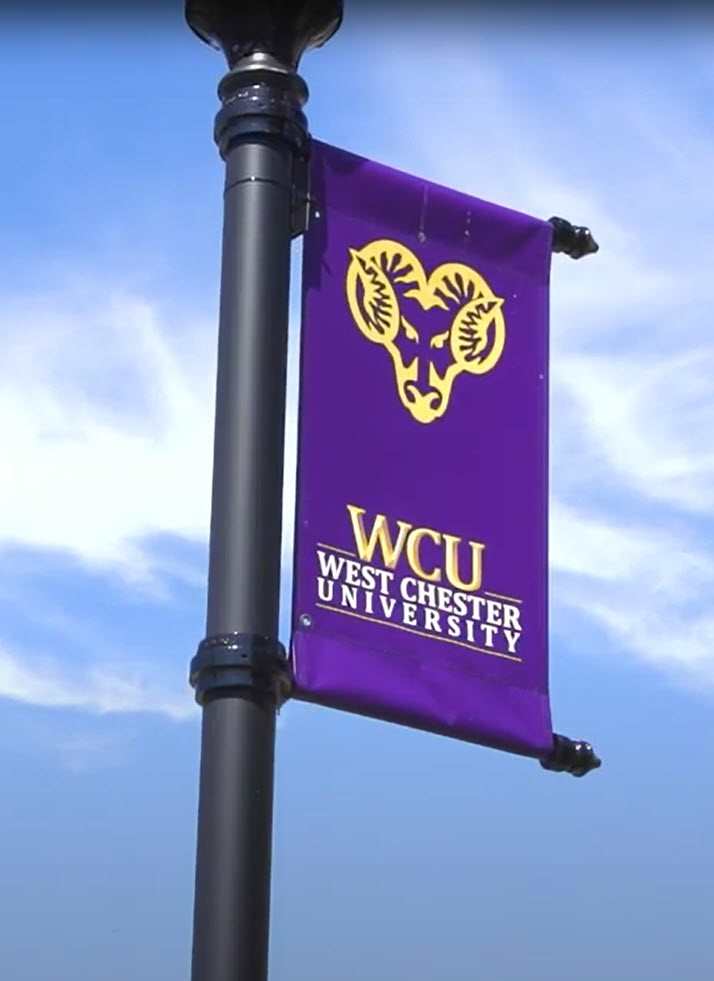 What
Student Feedback on Instructor
Surveys are confidential – I don’t see your survey and I don’t know if you complete the survey or not
I receive a report of summarized survey data
I don’t receive the report until after grades have been submitted
Why
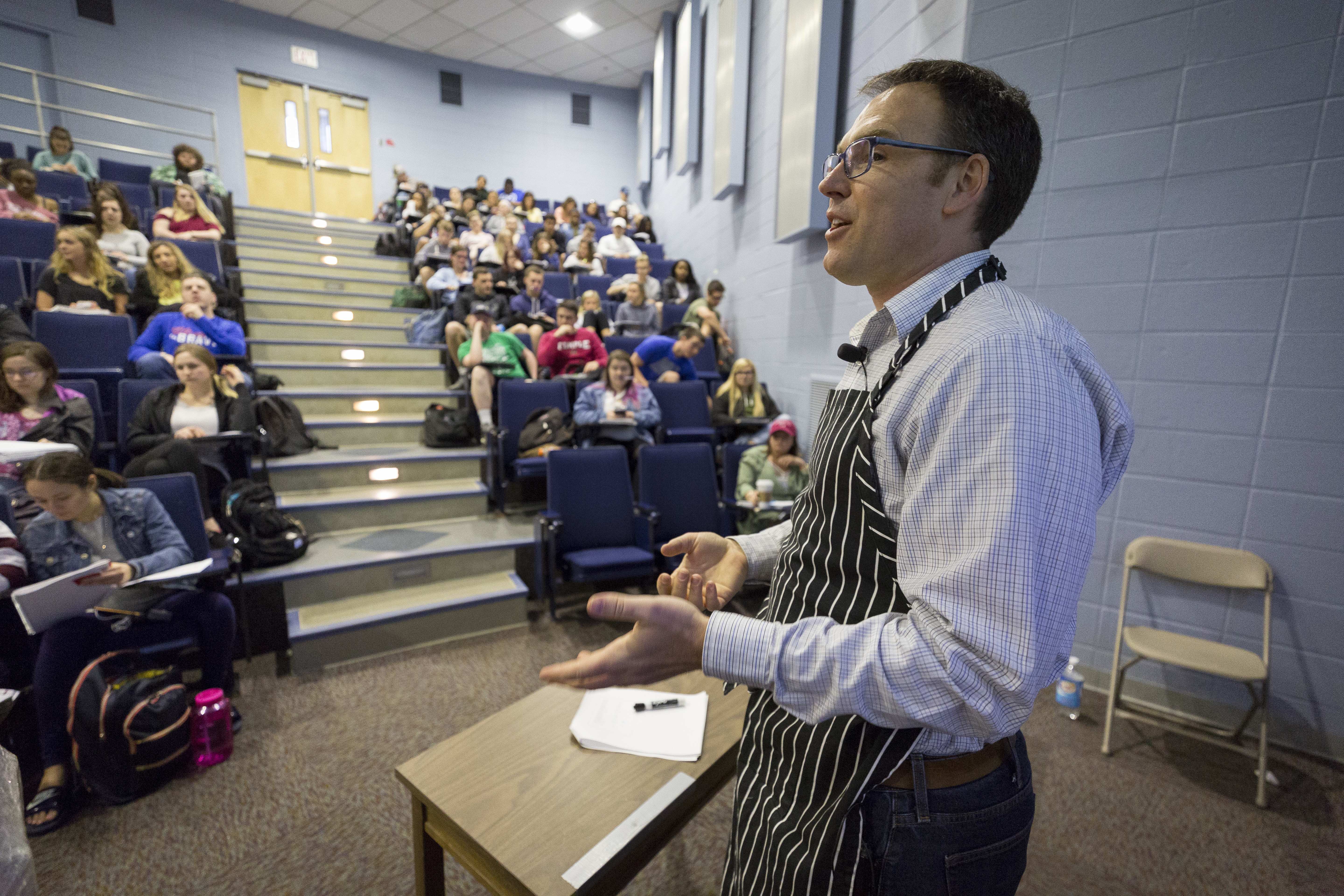 I value your input
I use your input to improve the class
Student ratings are used to make decisions regarding faculty tenure and promotion
Did you know that instructors who are perceived as attractive get more positive feedback on average than instructors who are not? Did you know that non-white instructors receive less positive feedback on average? Instructors who do not conform to the cultural expectations of what a stereotypical professor should be often receive less positive feedback. Biases like these affect the way we perceive others and impact the feedback we give.

Please keep this in mind as you provide feedback on this and other courses.
Such biases may include but are not limited to race, ethnicity, sexual orientation, gender identity or expression, national origin, religion, language, disability, and health related characteristics of your instructor
Students should also strive to avoid bias against their instructor due to course materials challenging their beliefs
Faculty have similarly committed themselves to avoiding cultural and social biases when evaluating student work and when there is disagreement with challenging course materials
How
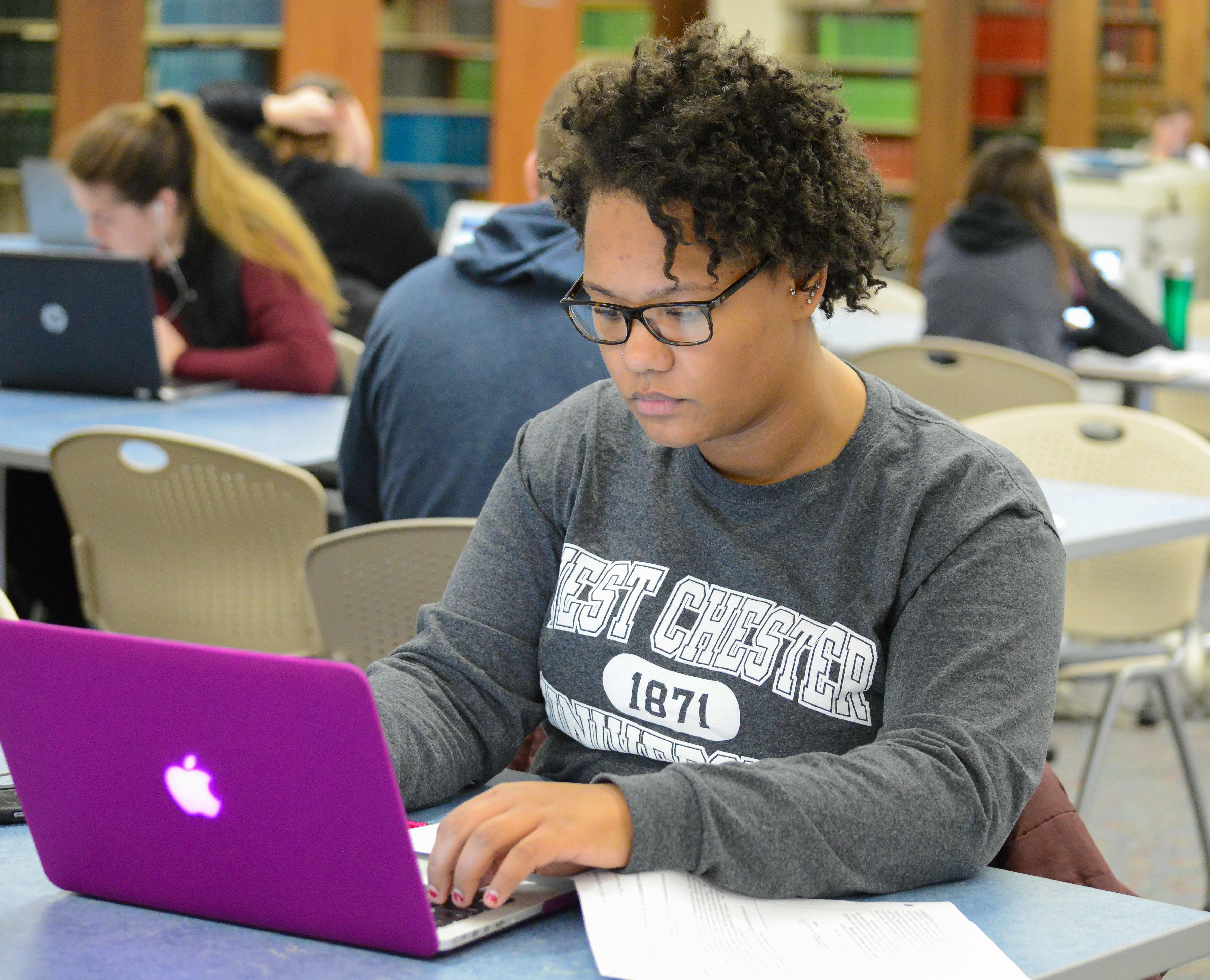 You will receive an email from
SFI@wcupa.edu
with a link to your surveys
How
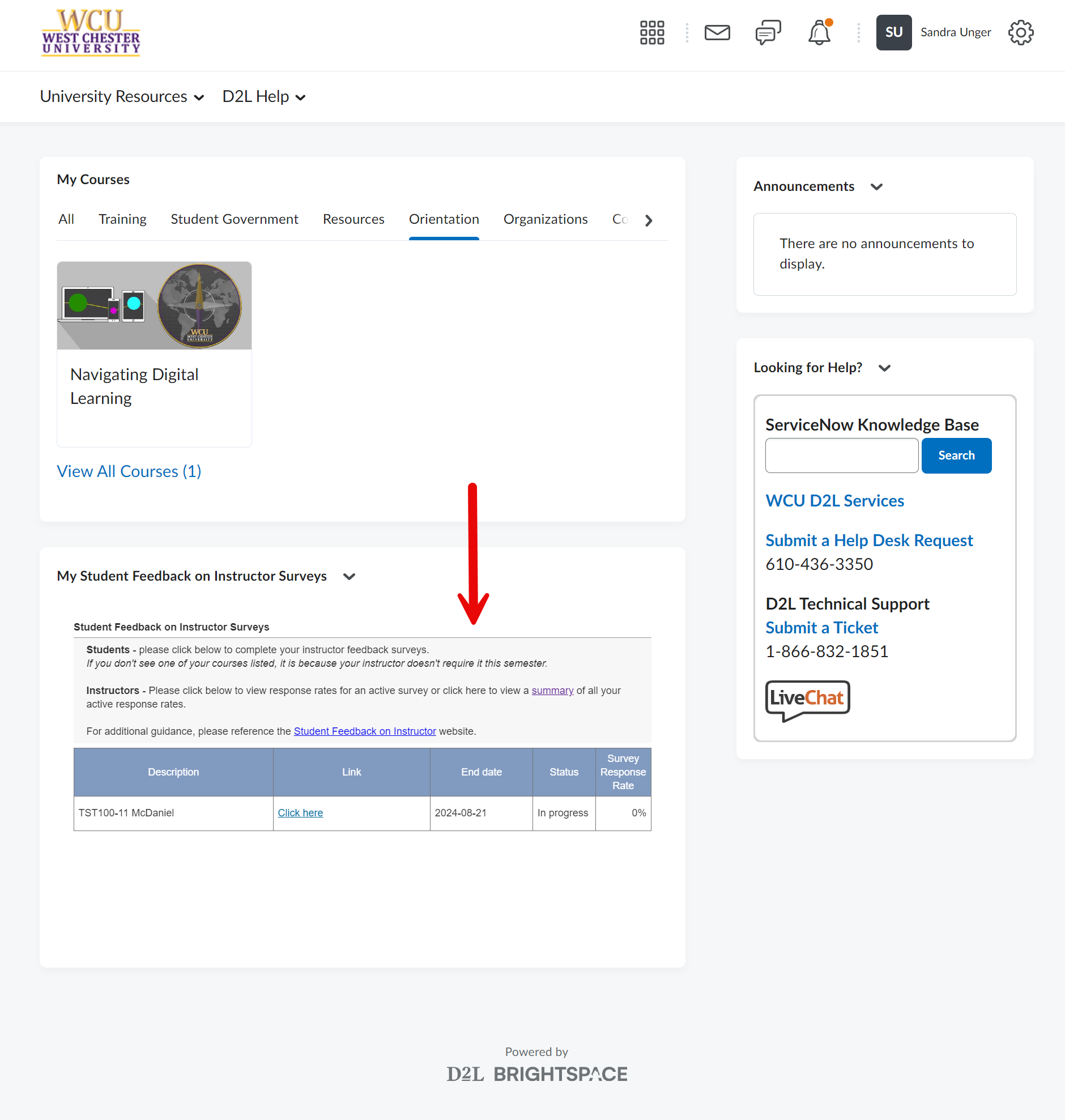 You can also access your surveys from the D2L home page
How
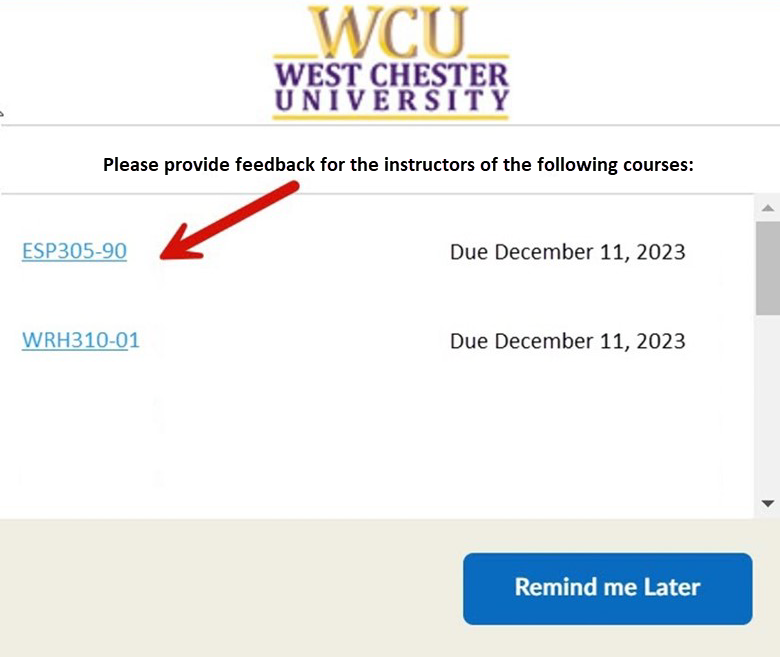 You will receive pop-up reminders in D2L with links to your surveys
Please complete the survey now

https://SFI.wcupa.edu
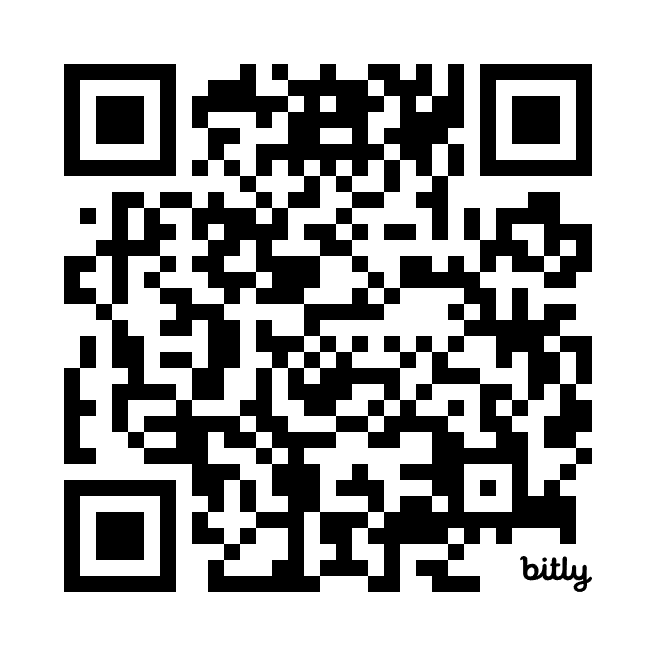 Thank you for your participation!